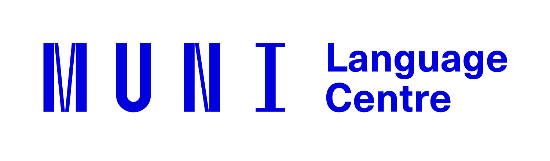 Academic Communication Skills     in English (DACSE)
Spring Term 2023
DACSE 2023
course instructor 

course administration

course introduction
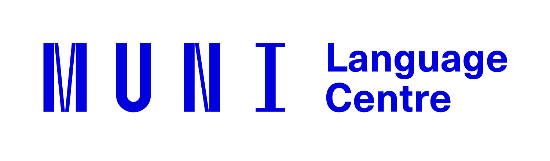 LIBOR ŠTĚPÁNEK (libor.stepanek@cjv.muni.cz)

Masaryk University Language Centre (CJV MU) Komenského nám 2

Education: 
MA in English 
   (MA in History & PhD in Political Science)

Specialization and Research:
Academic Skills in English
Academic Public Speaking 
Academic Writing

DACSE - since 2009
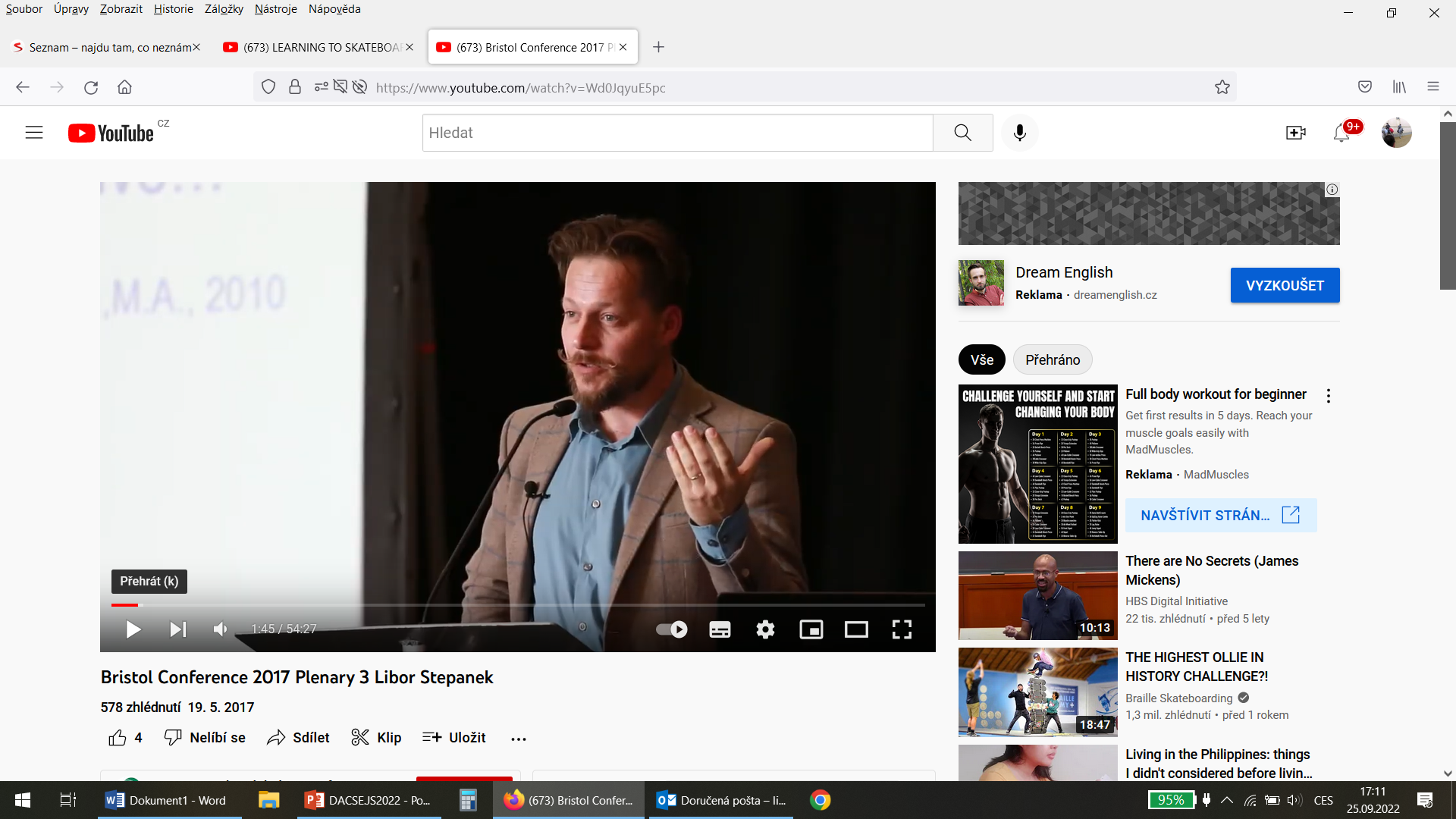 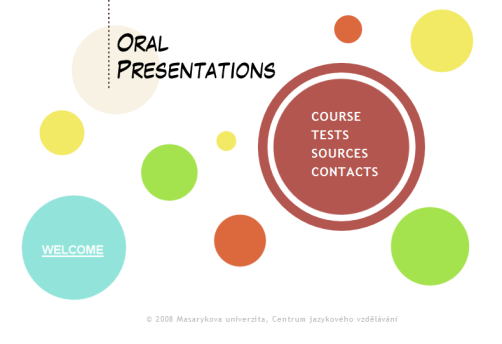 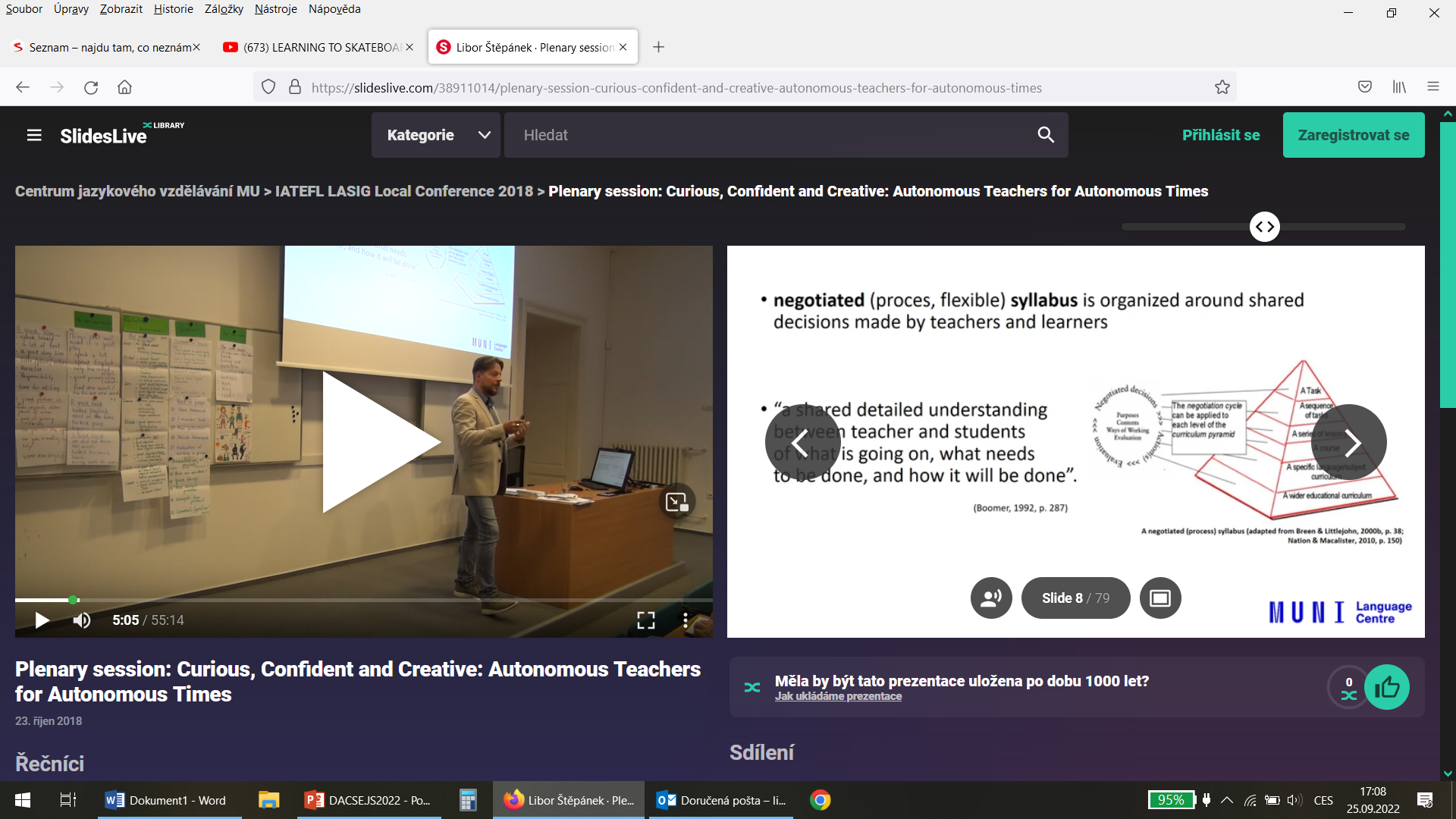 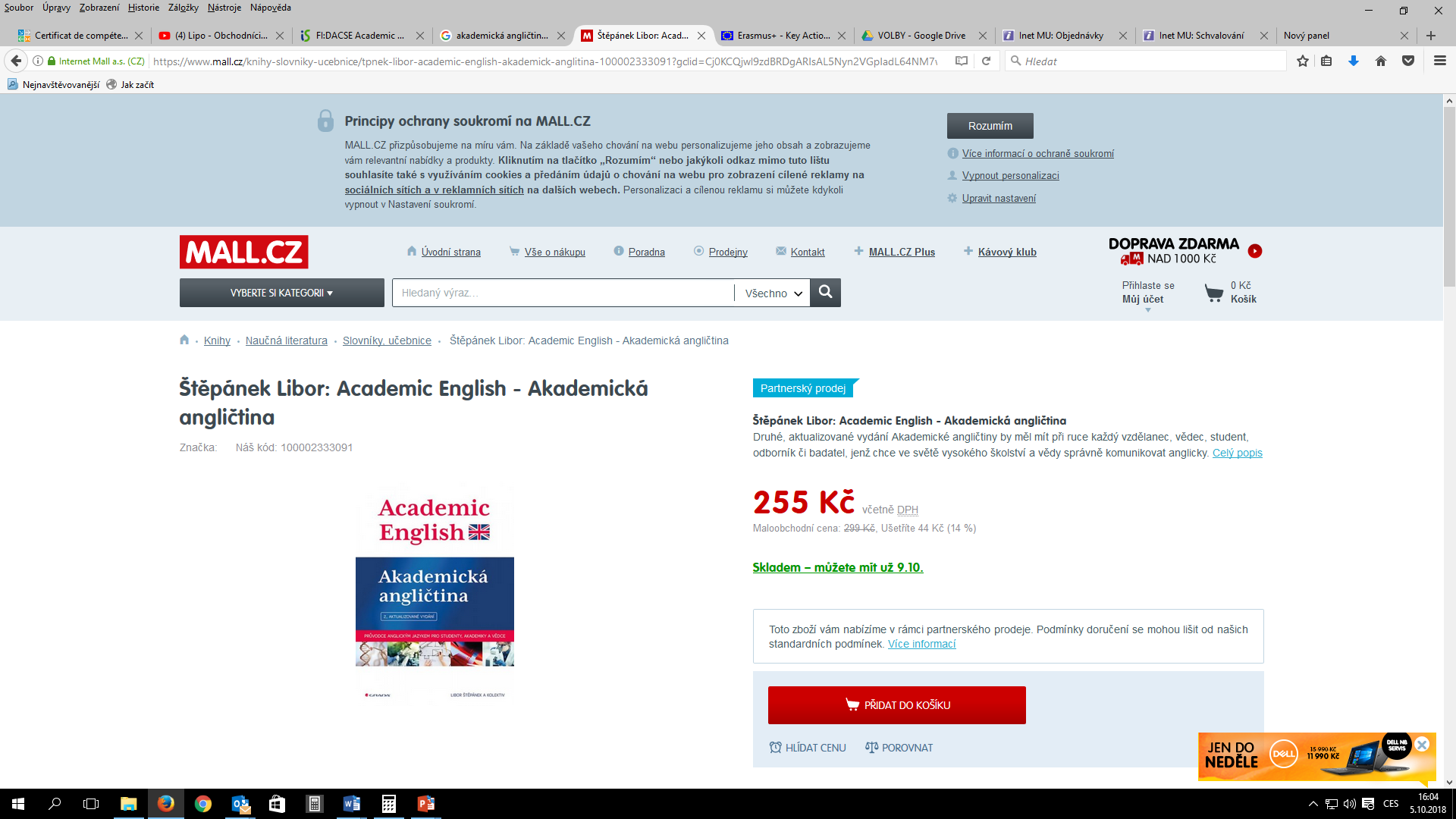 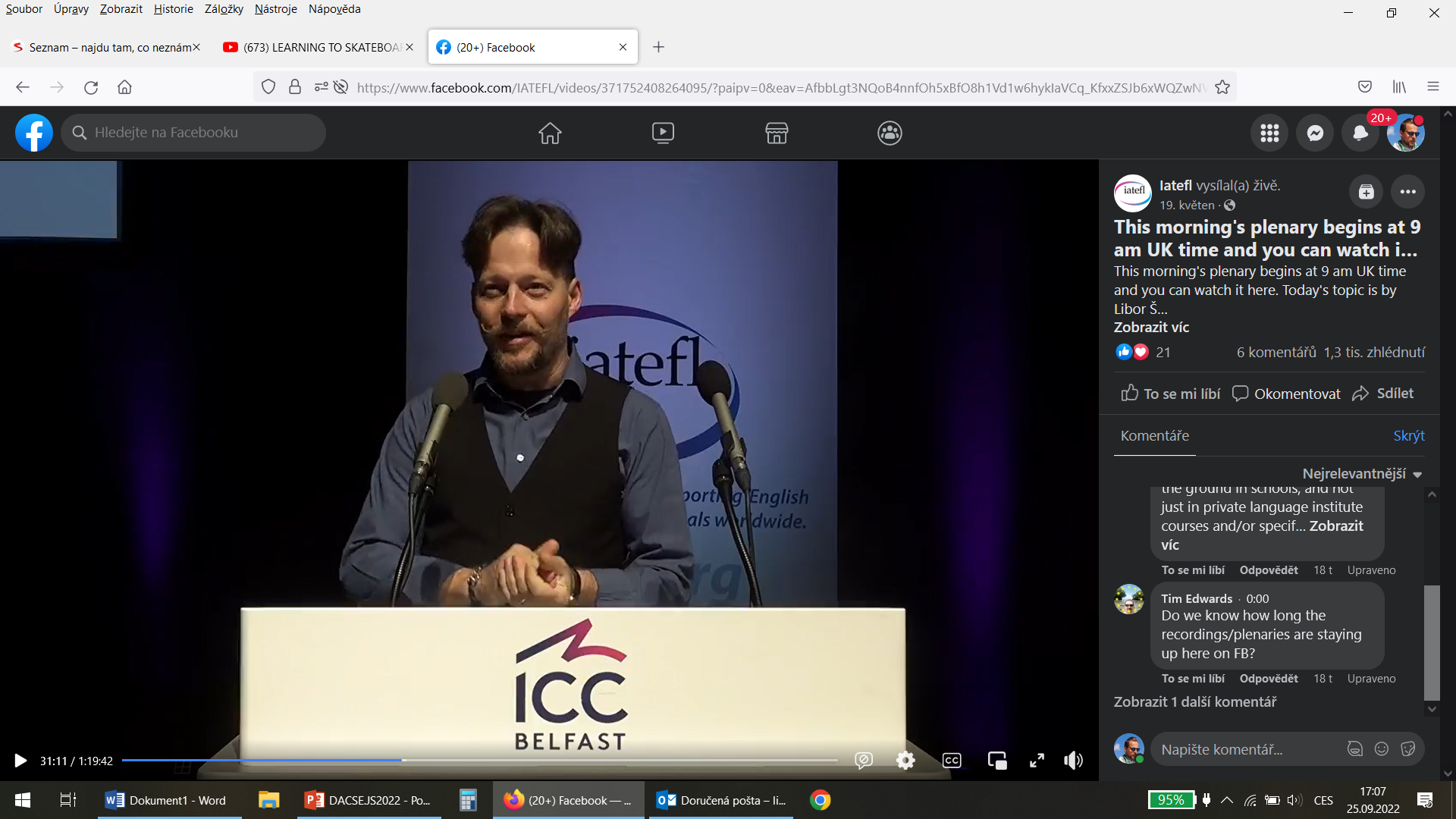 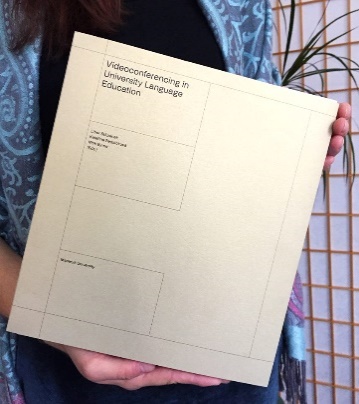 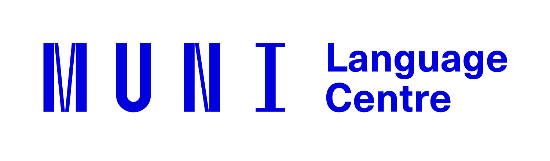 course objectives
After completing this course you will be able to:

communicate effectively within the international academic community setting;

be a successful participant of an international conference/meeting;

 recognize various organizational patterns found in academic speaking;

adjust communication to different tasks;

write short formal academic texts.
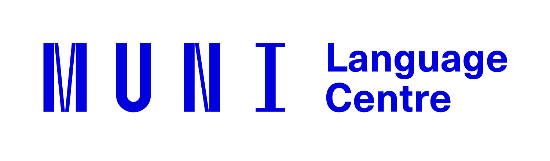 course organisation
4 block sessions
Monday 27 February (9:30 - )
Tuesday 28 February 
Monday 13 March 
Tuesday 14 March

theoretical input combined with diverse practical activities based on individual needs
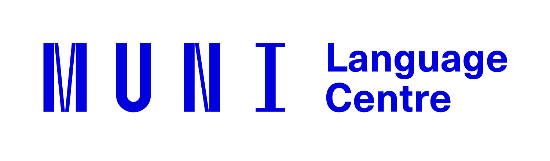 materials
IS study materials 
synchronous classes
IS (or other) discussion forum
collaborative activities
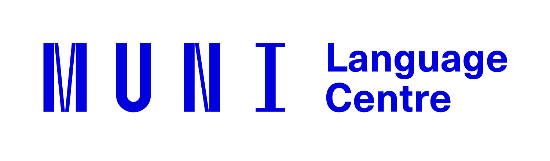 requirements
Active participation in:

presentations / talks / teaching sessions giving
synchronous discussions
online asynchronous discussions
writing assignments
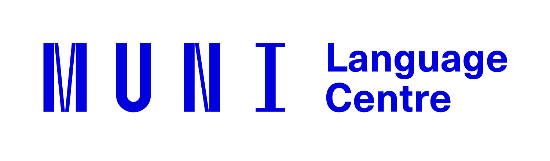 introduction
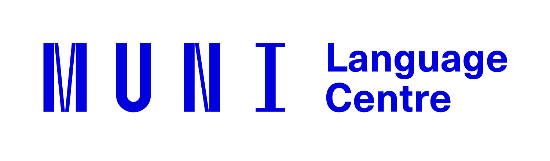 introduction
peer2peer → class
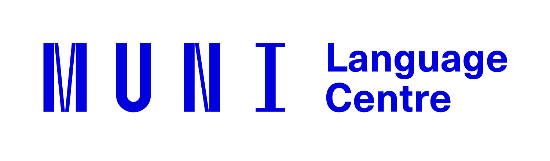 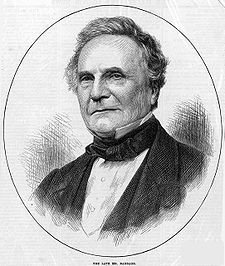 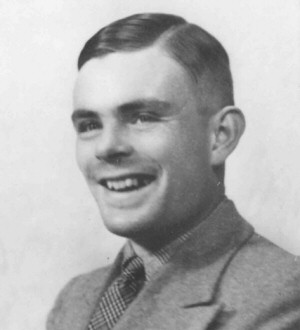 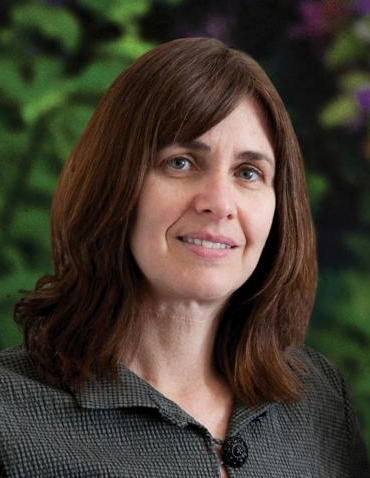 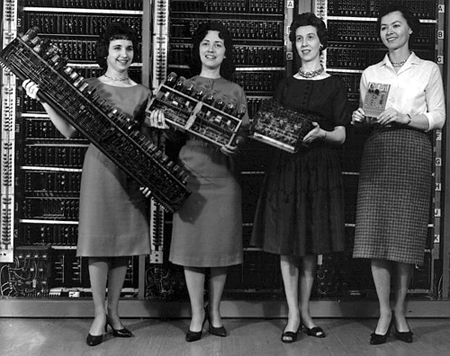 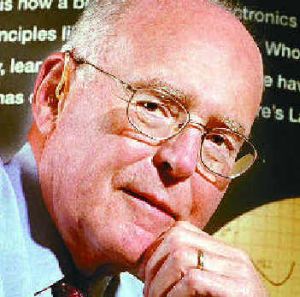 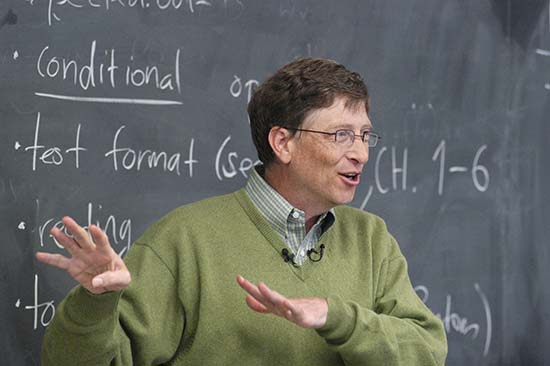 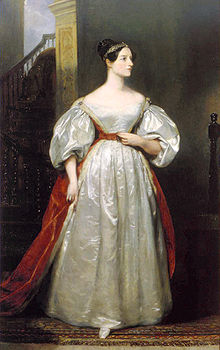 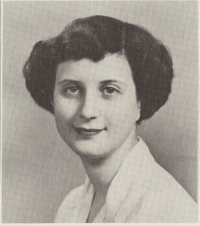 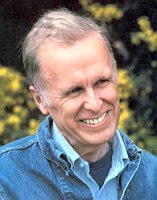 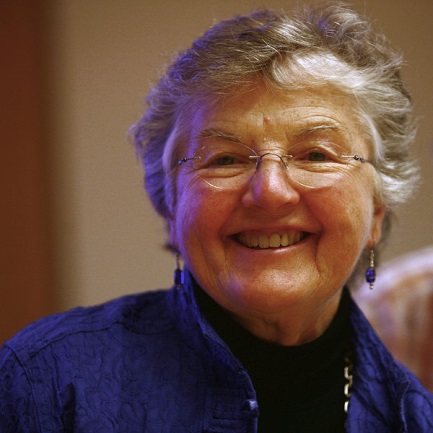 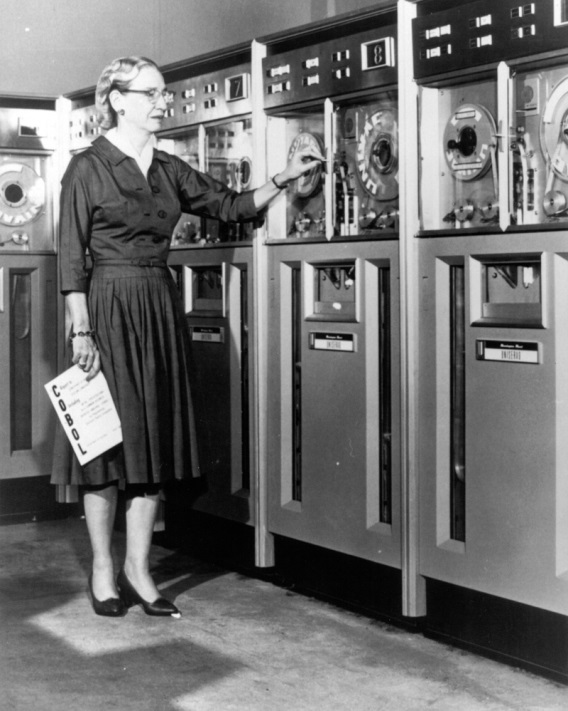 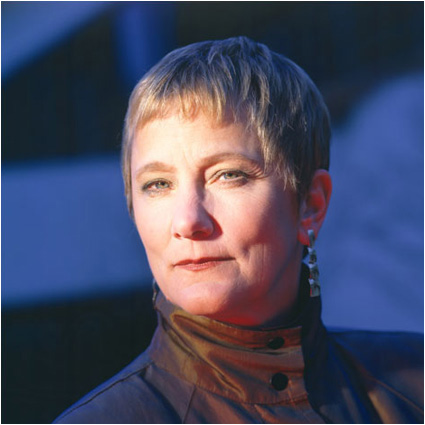 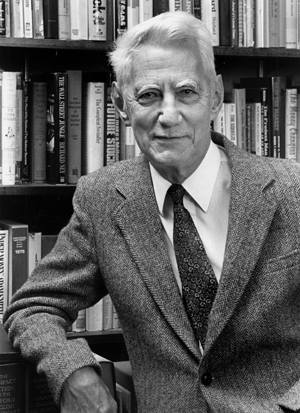 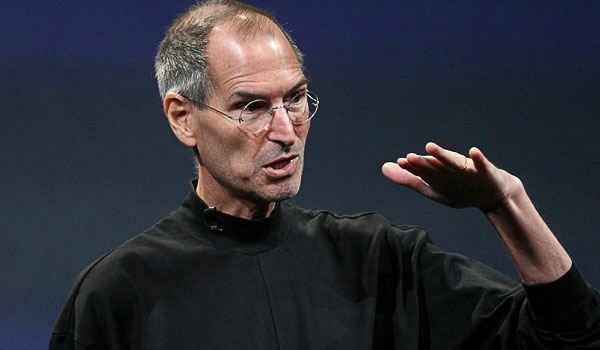 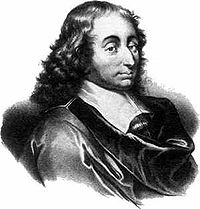 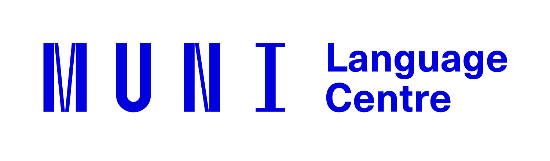 priorities
1.small talk – starting and finishing a conversation a conversation
2. small talk – cultural differences
3. small talk – turn taking
4. academic talks
5.after-presentation discussion
6.conference presentation giving 
7.panel discussion – presentations
8.panel discussion – chairing
9.panel discussion – turn taking
10.conference slot chairing
11.toast giving
12.lecturing / teaching
13.interactive seminar giving	
14. adjusting language to your audience
15.peer-to-peer communication
16. authoritative communication
17. “one of the crowd” communication
18. story-telling to present science
19. code switching and code mixing in multilingual communication
20. in-front-of-the-camera-communication
21.abstract writing
22.biography writing
23.academic writing style
24.emails/letters
25. interviews in intercultural setting
26. feedback giving
27. feedback accepting
28. other preferences
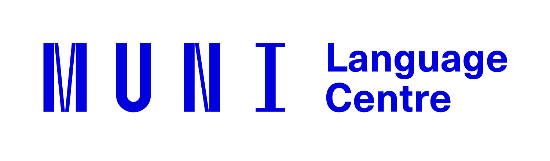